TRIGINTA OPTIMI
(Thirty of the Best)
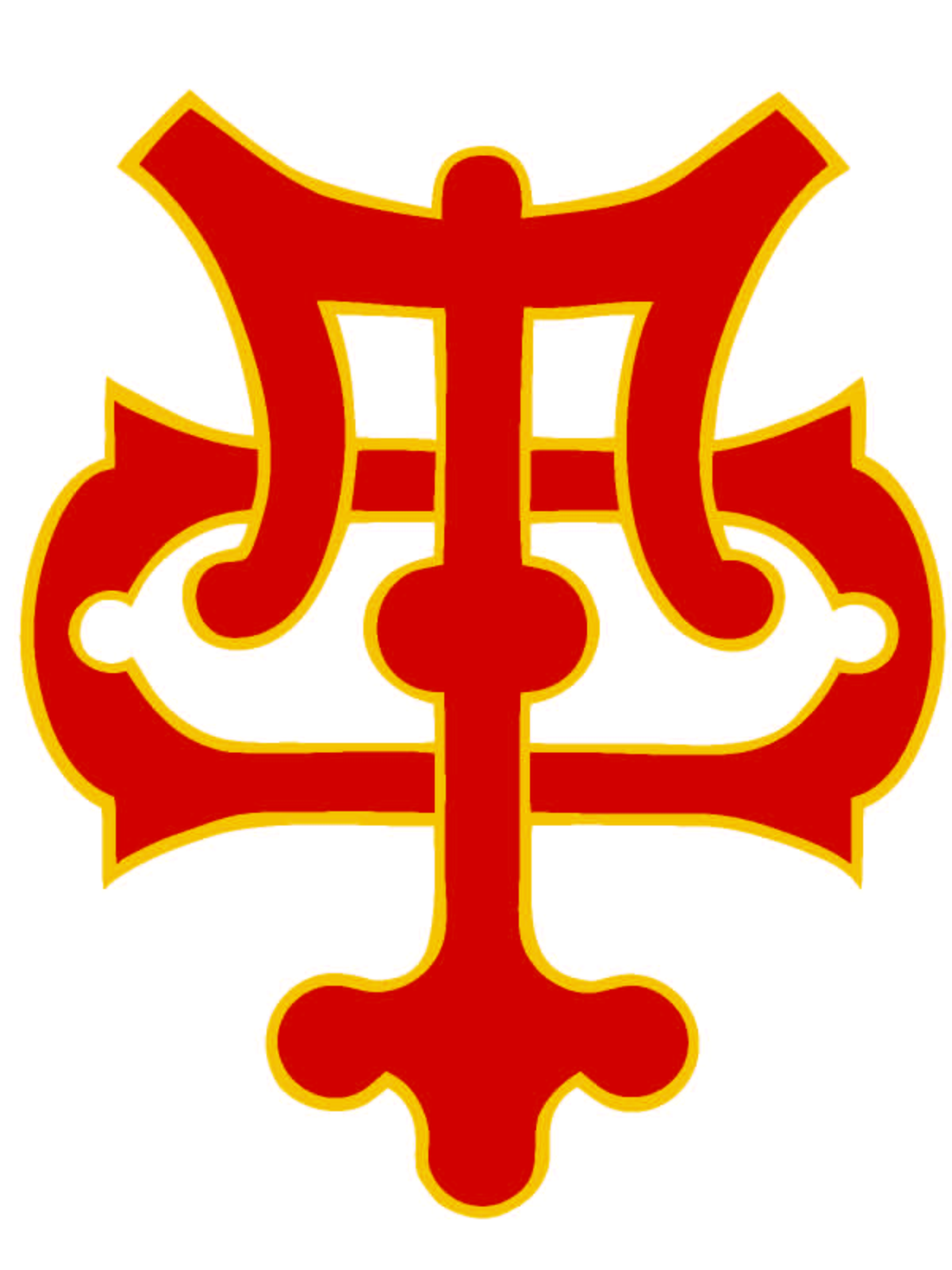 Founded 1895
Class of 1973
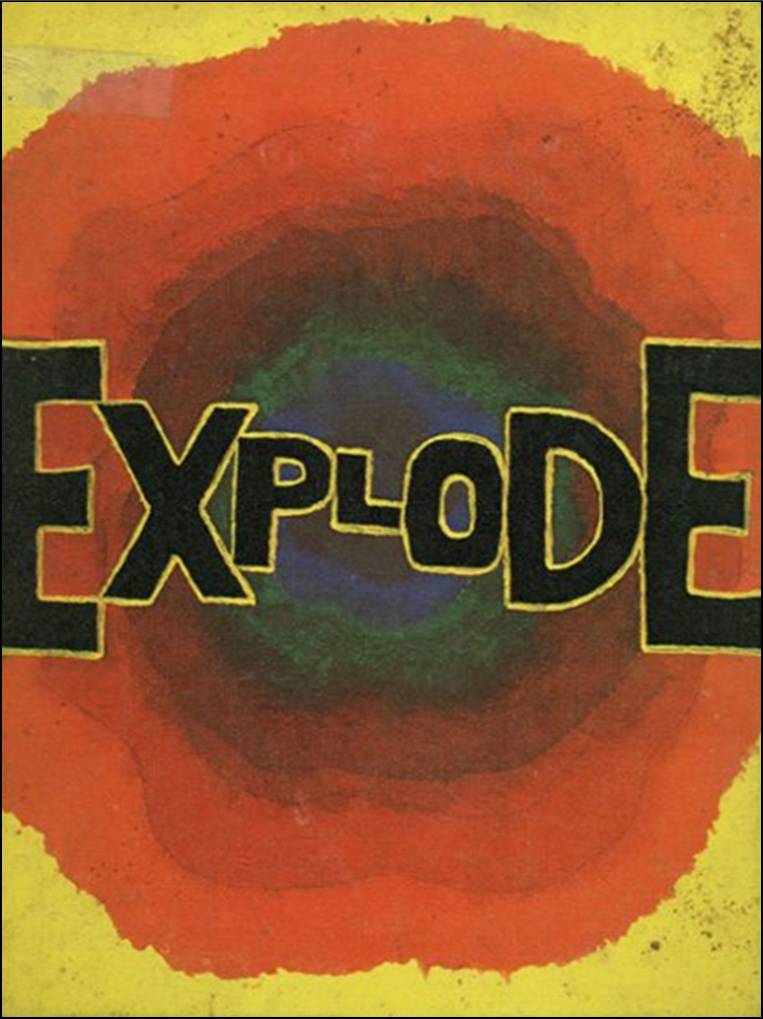 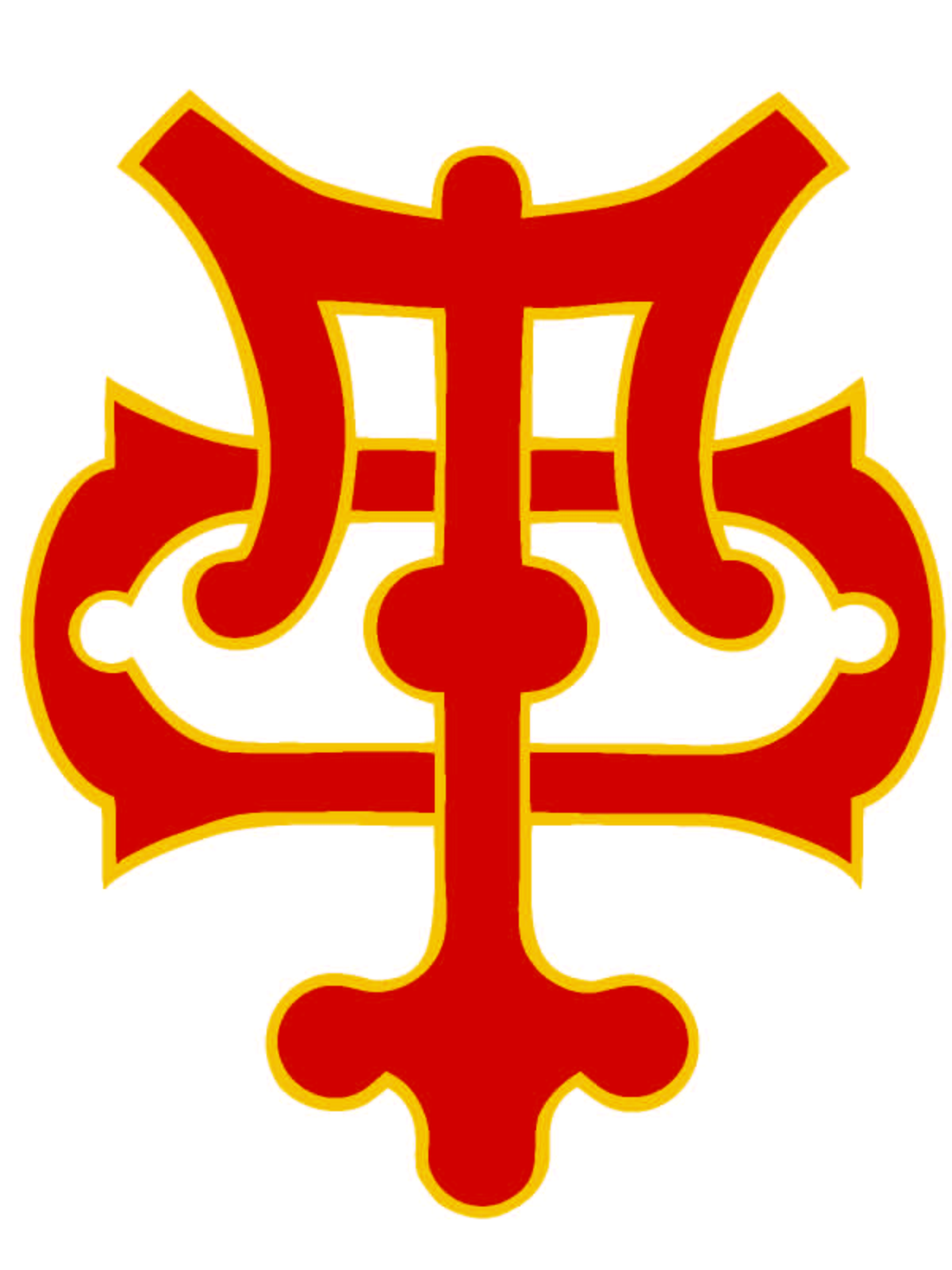 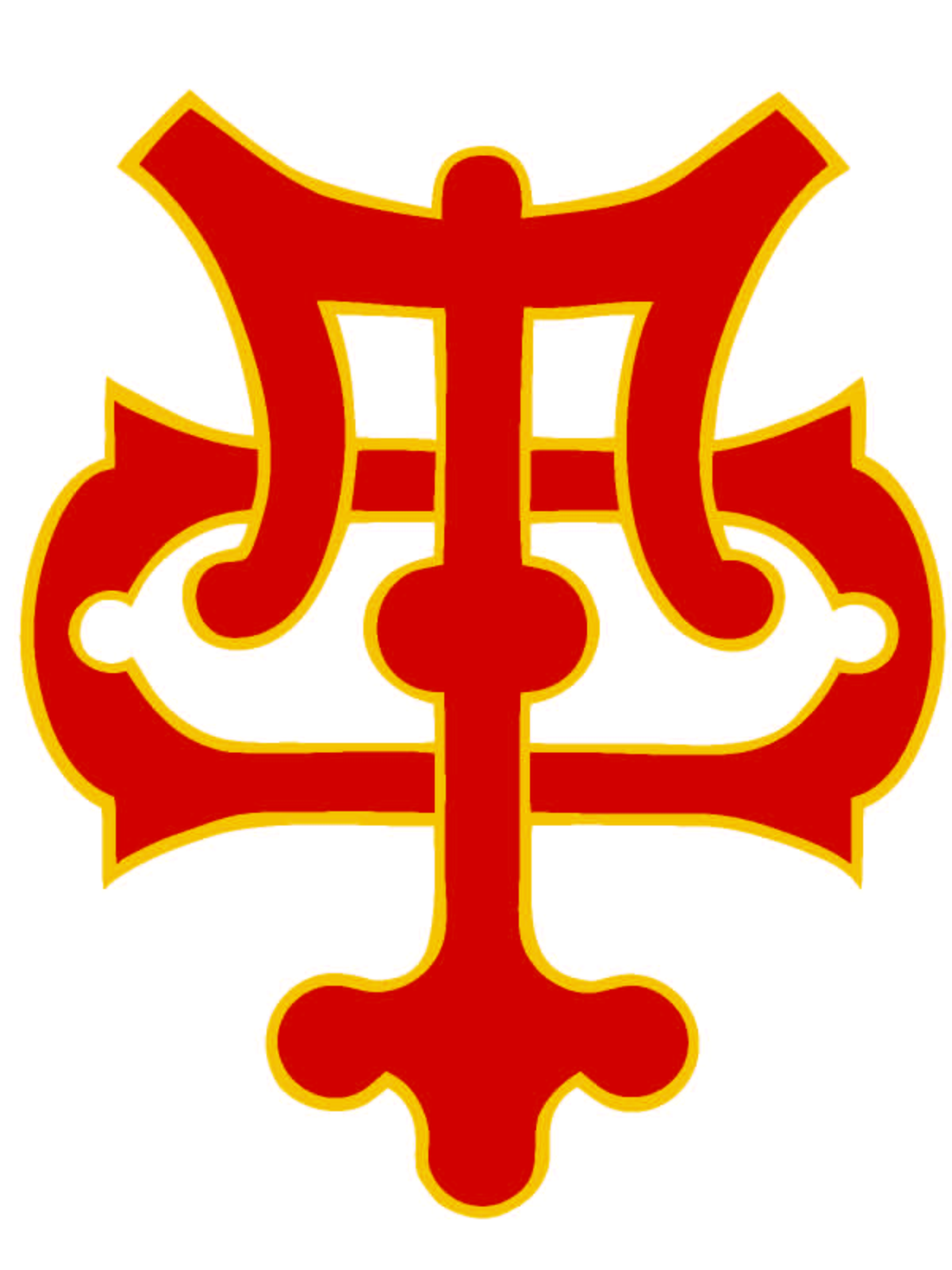 1973 Western Hills Yearbook
1973 Western Hills Yearbook
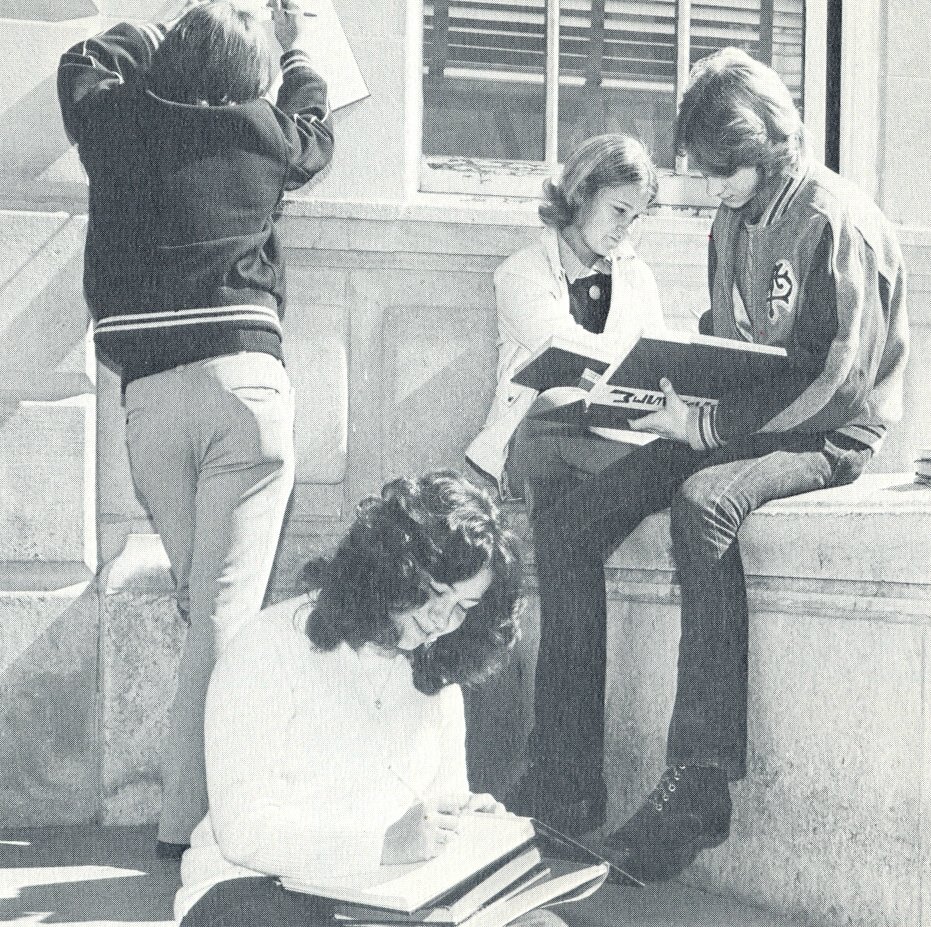 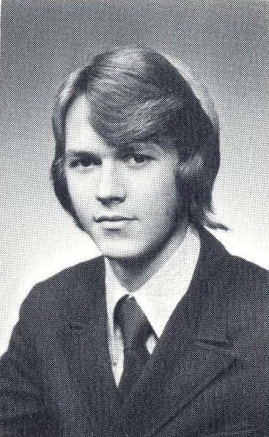 Greg Bumpus
(Class of 1973)
Gregory Bumpus
1973 Western Hills Yearbook
(Class of 1974)
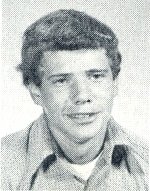 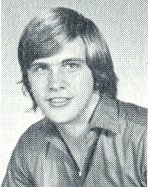 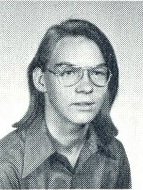 Charles Arthur
Charles Cummins
James Grishaw
1973 Western Hills Yearbook
(Class of 1974)
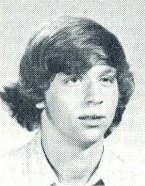 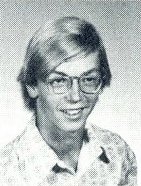 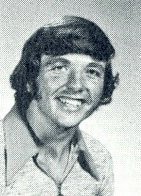 Mark Groppe
Charles Gross
David Hampton
1973 Western Hills Yearbook
(Class of 1974)
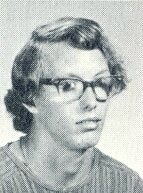 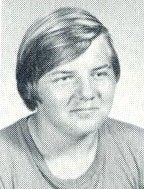 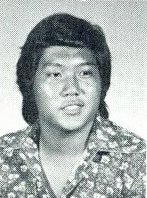 David Krause
Scott Richardson
David Watanabe
1973 Western Hills Yearbook
(Class of 1974)
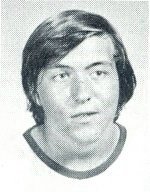 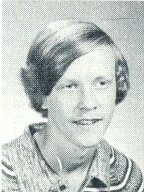 Kenneth Wells
Douglas Vetter
1973 Western Hills Yearbook
(Class of 1974)
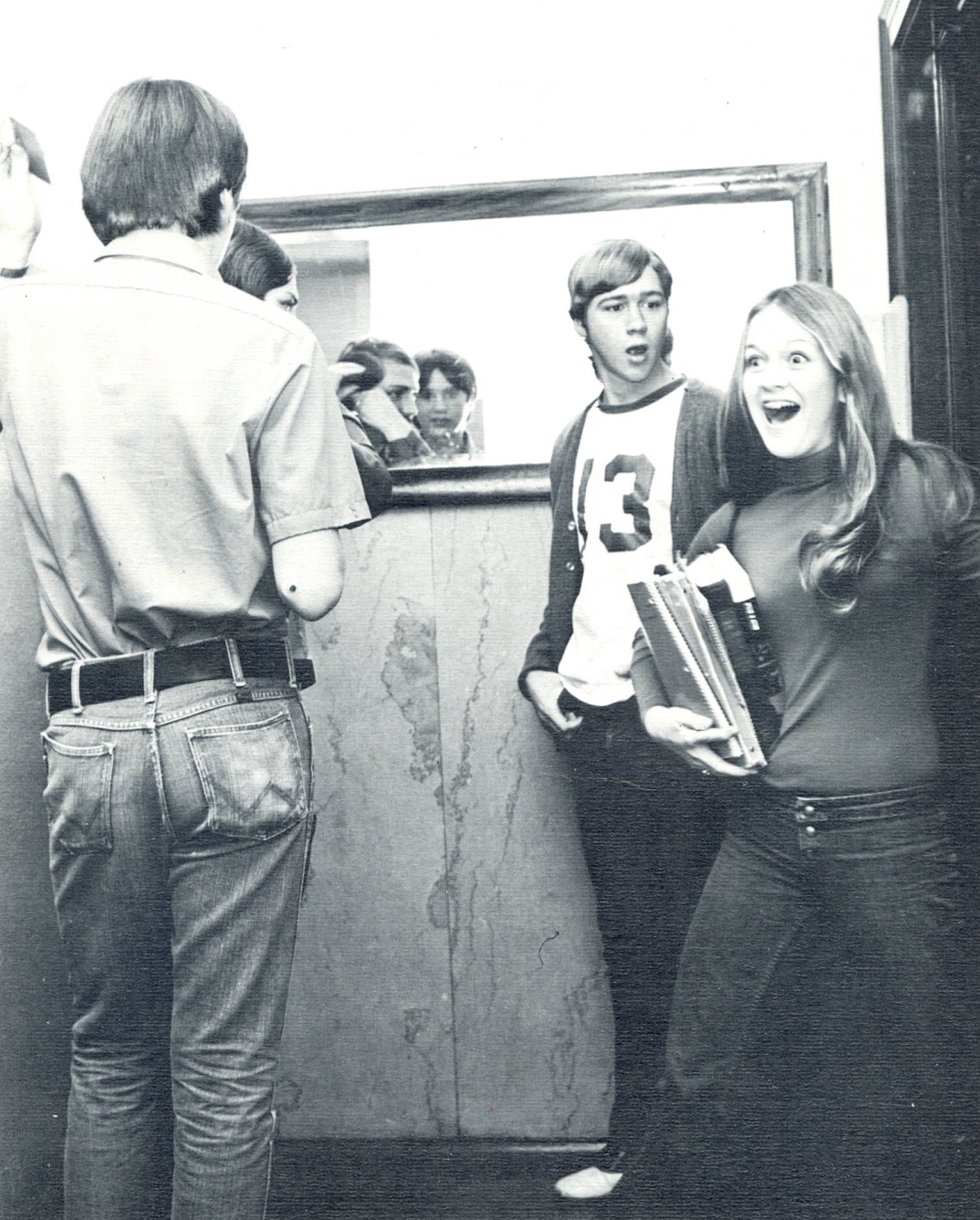 [Paula Hudson]
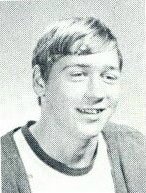 Tom Outcalt
1973 Western Hills Yearbook
Charles Gross
(Class of 1974)
Kenneth Wells
(Class of 1974)
Richard Ogden
(Class of 1975)
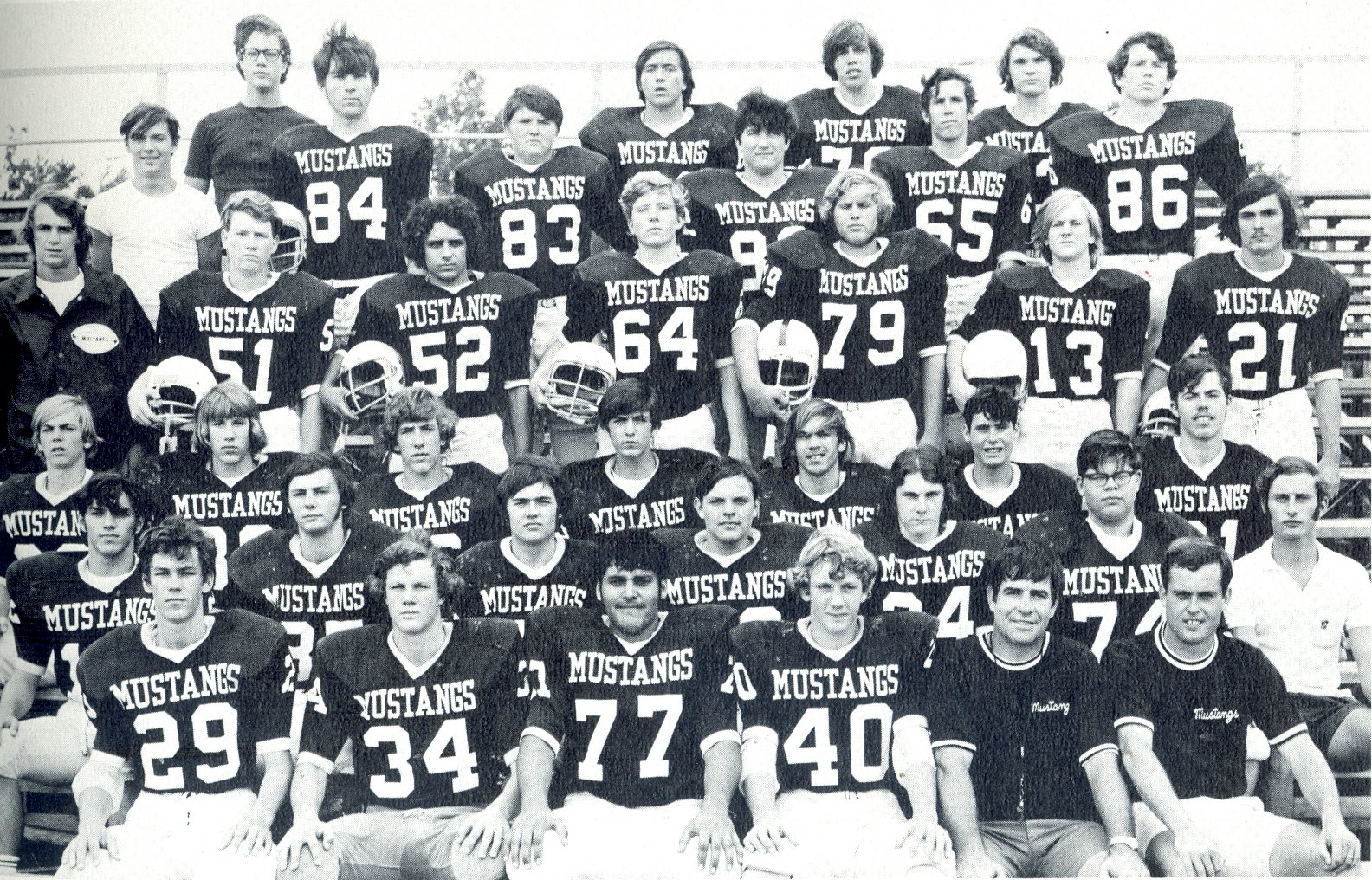 1973 Western Hills Yearbook
(Varsity Football)
Gary Keyes
(# 62)
(Class of 1975)
David Hampton
(# 31)
(Class of 1974)
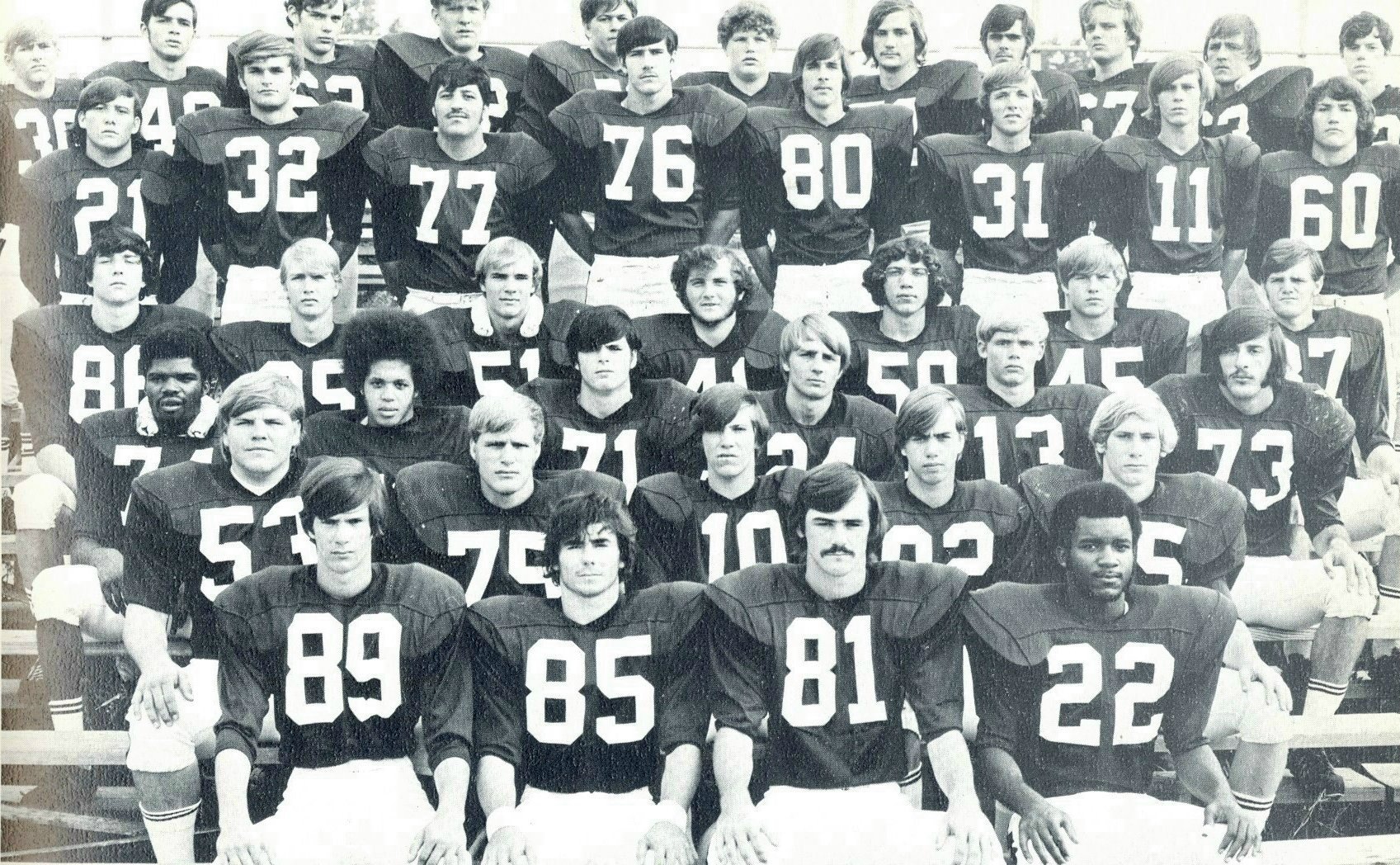 1973 Western Hills Yearbook
(Varsity Baseball)
(Class of 1974)
Mark Groppe
David Watanabe
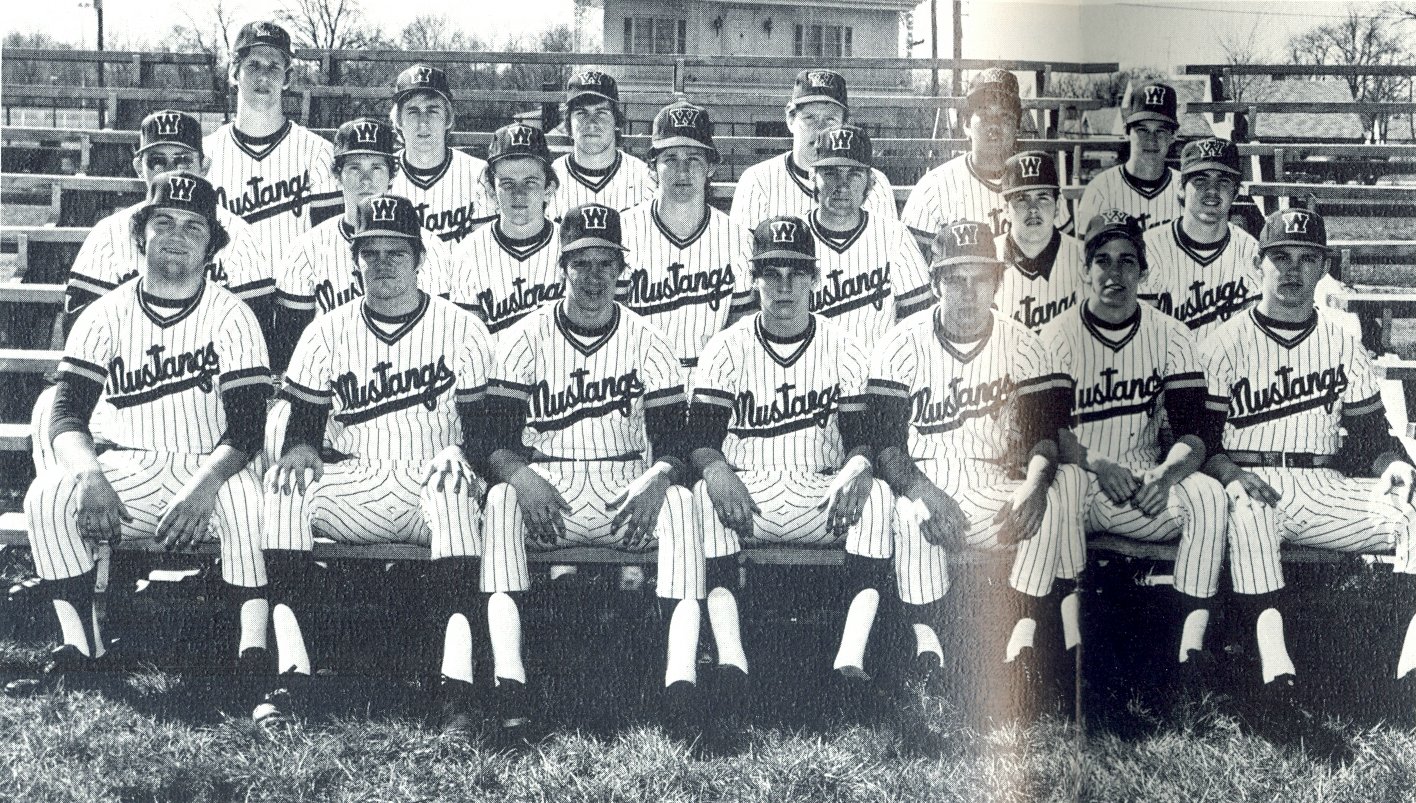 1973 Western Hills Yearbook
(Class of 1974)
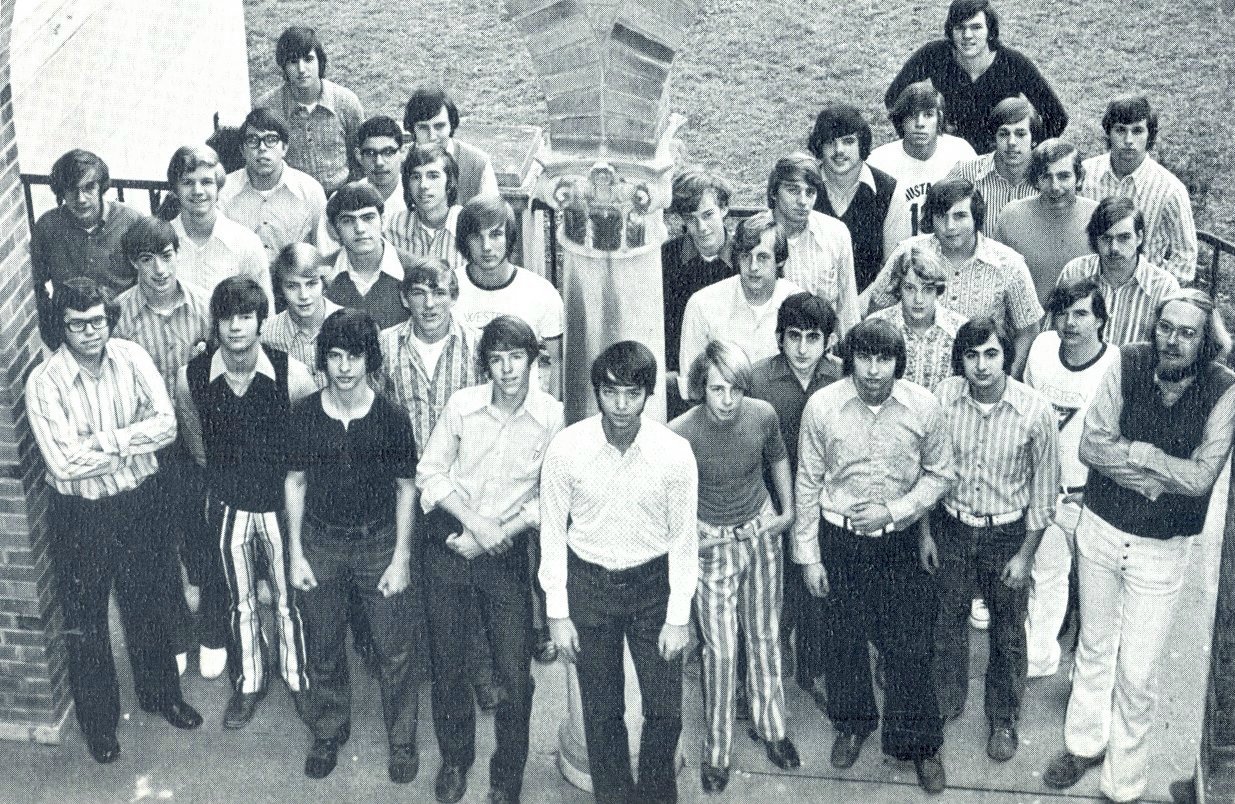 Mark Groppe
1973 Western Hills Yearbook
(Class of 1975)
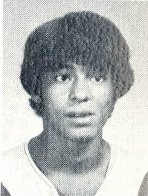 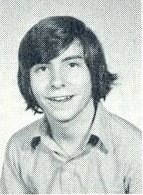 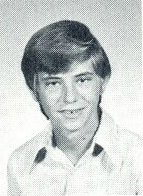 John Andrews
Dan Blevins
Doug Berling
1973 Western Hills Yearbook
(Class of 1975)
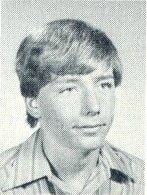 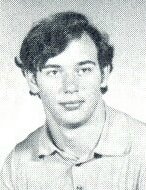 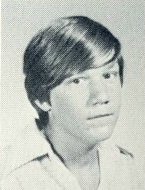 Robert Herbers
Gary Keyes
Steve Laux
1973 Western Hills Yearbook
(Class of 1975)
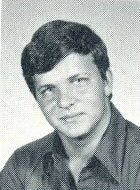 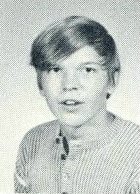 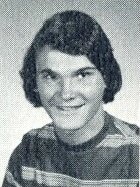 Brian Maxwell
Jeff Meister
Dick Ogden
1973 Western Hills Yearbook
(Class of 1959)
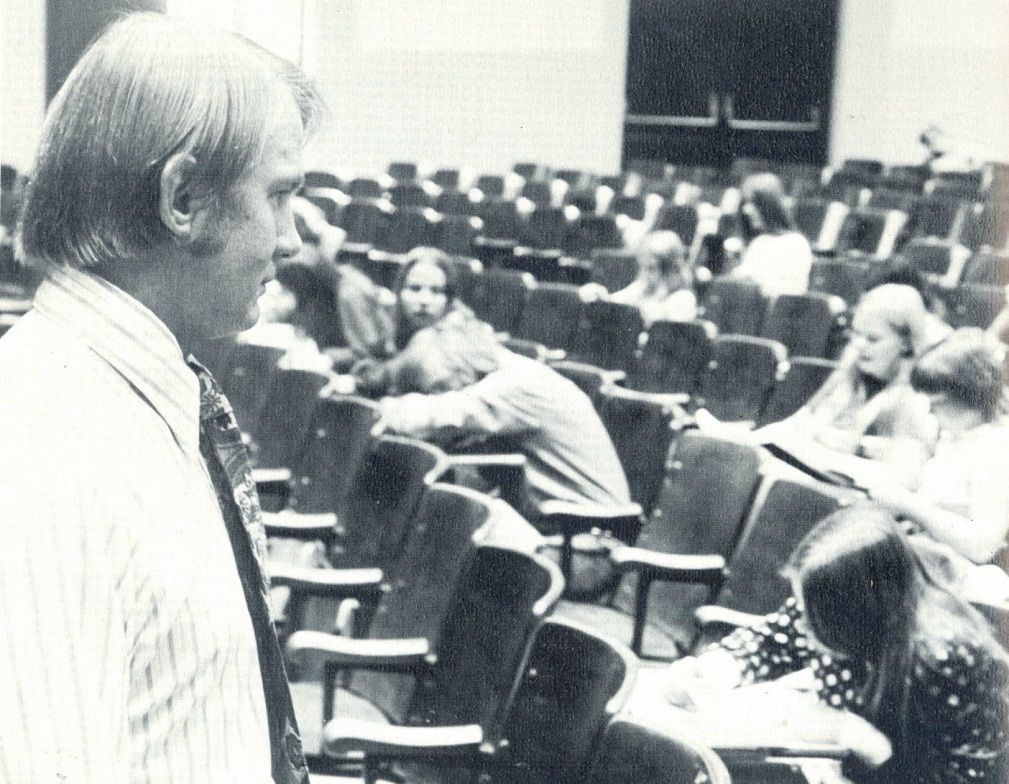 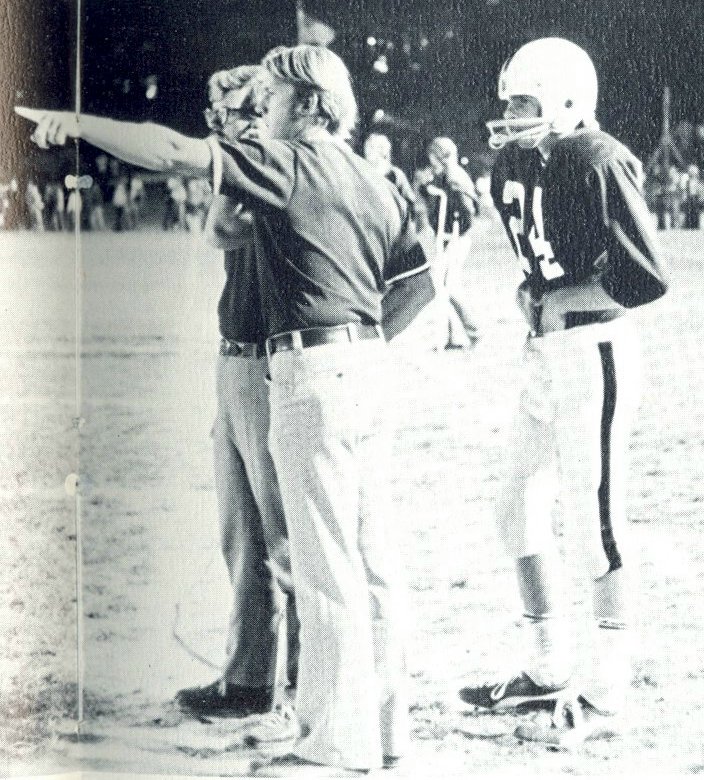 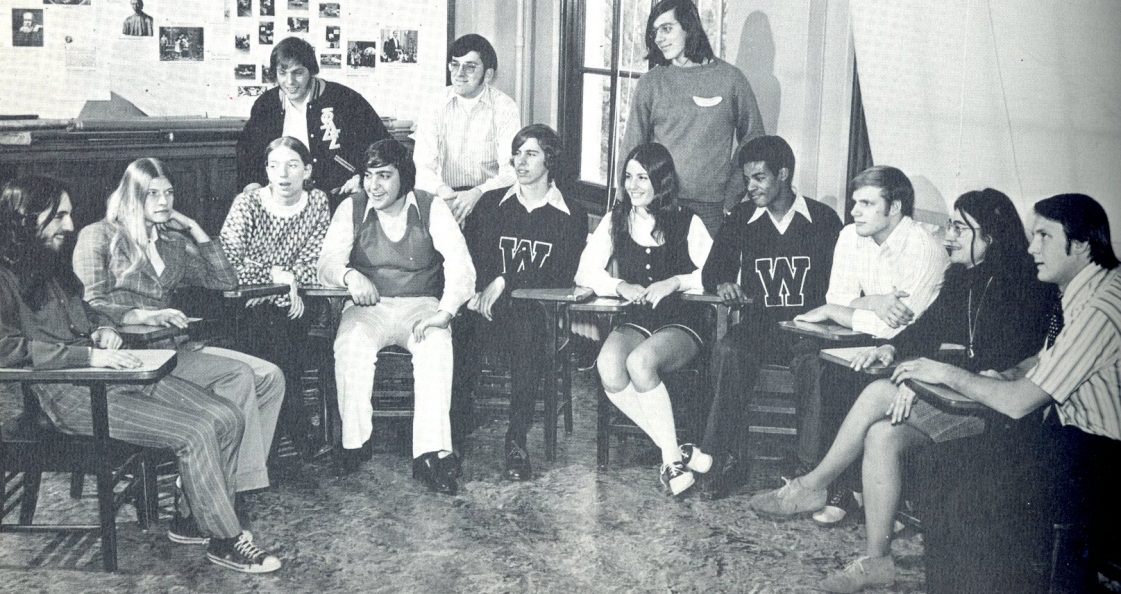 Ralph Griesser
Thank You 
For The Memories
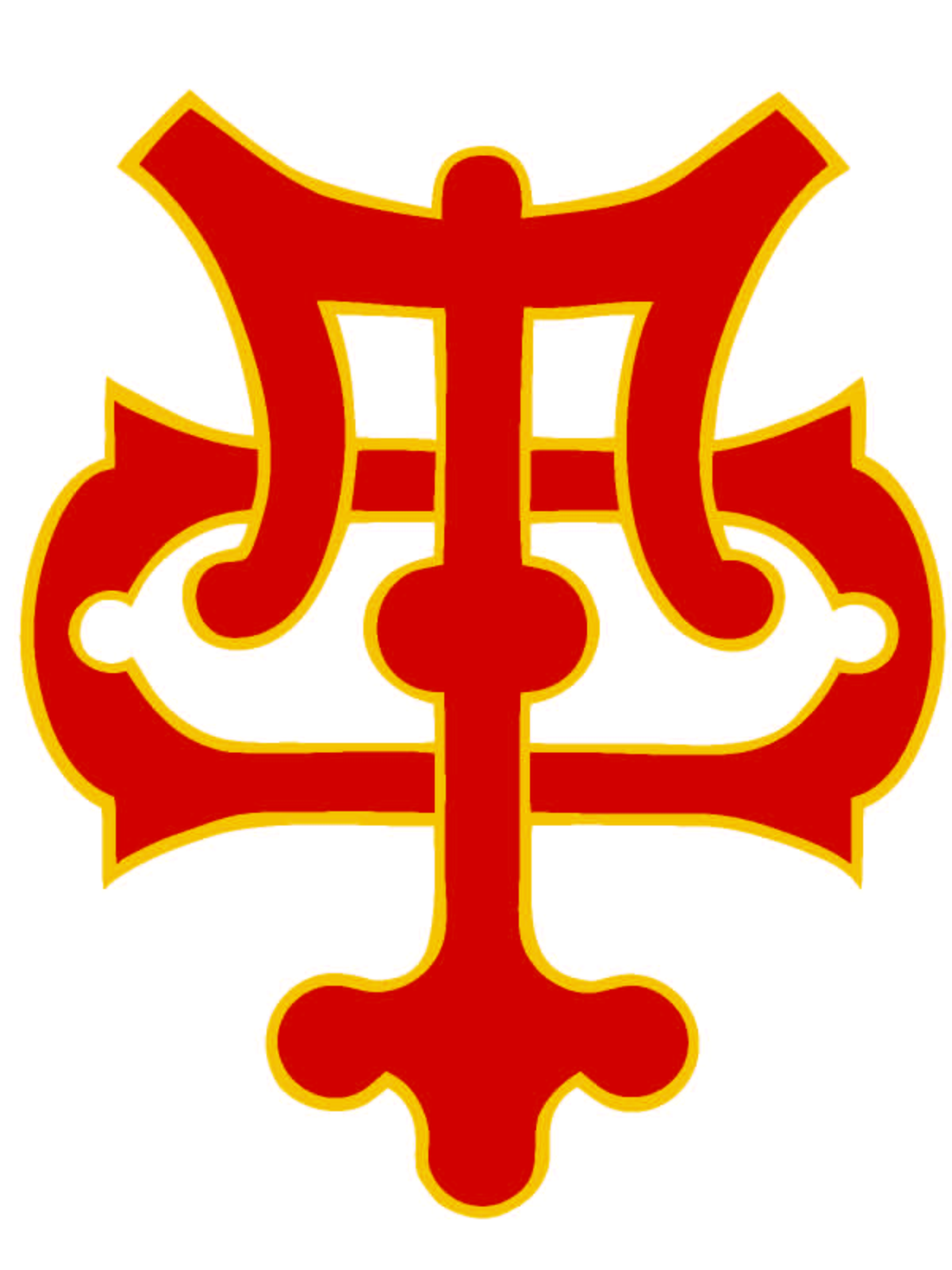 Spectamur Agendo